عنوان تجربه
مدیریت بهره وری بیمارستان سبز
محور بهره‌وری: توسعه
مرکز پزشکی، آموزشی و درمانی ایت ا... طالقانی
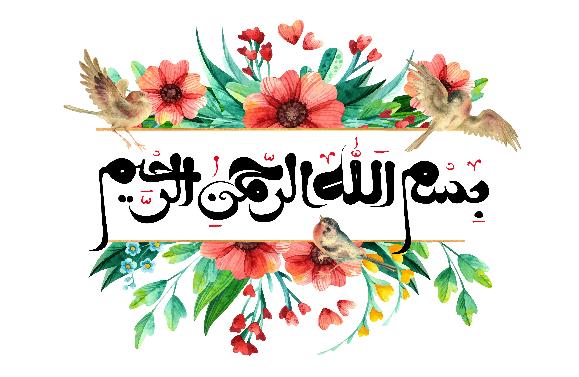 2
چالش یا مسئله زمینه ‌ساز تجربه
بیمارستان‌ها از جمله بناهایی هستند که مصرف انرژي بسیار بالایی دارند و همچنین به دلیل تولید پسماندهای عفونی و خطرناک، که تهديدی برای سلامت جامعه و محيط زيست به شمار می رود، لذا استقرار و پیاده سازی استانداردهای بیمارستان سبز، بیشتر از سایر ارگان ها و سازمان ها ضرورت دارد . استفاده بهینه از منابع و انرژی، از طریق کاهش هزینه های جاری، منجر به کارایی اقتصادی برای بیمارستان نیز می گردد. همچنین لزوم اجرای سنجه الف-1-11-5 از سنجه های محور رهبری و مدیریت "کتابچه استانداردهای اعتباربخشی ملی بیمارستان های ایران"  ضرورت دارد.
3
نتایج و تاثیرات تجربه
بازه زمانی مقایسه تابستان1402و پاییز1402
روند افزایشی ضریب اشغال تخت در سال  1402
4
نتایج و تاثیرات تجربه
محور اقلام و لوازم مصرفی : 
 کاهش 15 درصدی در اقلام مصرفی معادل 13/100/885/694 ریال
محور کاغذ: 
کاهش 9 درصدی مصرف کاغذ A4 معادل 83/200/000 ریال 
کاهش 18 درصدی مصرف کاغذ A5 معادل 35/200/000 ریال 
کاهش 33 درصدی مصرف کارتریج معادل 354/200/000 ریال 
کاهش 38 درصدی مصرف دستمال کاغذی 20/755/500 ریال 
کاهش 37 درصدی تعداد درخواست کپی معادل 488/354/850 ریال
5
نتایج و تاثیرات تجربه
محور انرژی:
برق : کاهش 42درصدی مصرف برق معادل 1/108/800 کیلو وات 
گاز: کاهش 30 درصدی مصرف گاز معادل 100/818 متر معکب 
آب : کاهش 33 درصدی مصرف آب معادل 16/389 متر معکب
6
شرح ابتکار و اقدامات
گام اول : برنامه ریزی و فرهنگ سازی 

گام دوم : انجام اقدامات اصلاحی لازم 
الف - حوزه آب، برق و گاز  
ب- حوزه کاغذ
ج –حوزه پسماند
د –حوزه منابع مصرفی
گام سوم: اندازه گیری و پایش نتایج
7
گام اول : برنامه ریزی و فرهنگ سازی 
1-تشکیل کمیته بیمارستان سبز و ابلاغ کتبی عضویت به اعضاء کمیته  
2-تدوین و ابلاغ برنامه عملیاتی استقرار بیمارستان سبز
3-تدوین 9روش اجرایی/ خط مشی بیمارستان سبز و ابلاغ به واحد های مرتبط
4-برگزاری کلاسهای آموزشی الزامات بیمارستان سبز برای کلیه رده های پرسنلی بصورت گروهی و چهره به چهره 
5-تدوین و ابلاغ فایل "فرم پیشنهادات در راستای استقرار  بیمارستان سبز" 
6-اضافه کردن شاخص های بیمارستان سبز در عقد قراردادهای واحد های برون سپاری شده 
7-در نظر گرفتن شاخص تشویقی برای بخشها و واحد های دارای مصرف بهینه منابع 
8-فرهنگ سازی و الزام خاموش کردن سيستم هاي کامپيوتر، پرینترها و فن کوئل ها بعد از اتمام کار در کلیه واحد های اداری
8
گام دوم : انجام اقدامات اصلاحی لازم 
الف - حوزه آب، برق و گاز  
1-عايق كاري لوله هاي تاسيسات موتورخانه به منظور افزایش راندمان سیستم تهویه و کاهش مصرف آب ، برق و گاز 
2-بازسازی بخشهای بستری بر اساس استاندارد های مدیریت سبز و الزمات اعتبار بخشی 
3-بازسازی و گسترش فضای استریل 
4-بازسازی و بهسازی واحد لاندری
5-بازسازی و بهسازی سرویس های بهداشتی در  اکثر بخش های بستری ، درمانگاه ، لابی اصلی و ...
6-استفاده ازتكنيك‏هاي داخلي راندمان آب ، تنظیم سيفون توالت ها ، نصب فشار شكن سرشيرها
7-تعویض چراغ های محوطه بیمارستان با لامپ های  SMD
8-تعویض چراغ های لابی تمامی طبقات با لامپ های کم مصرف (به تعداد 300 عدد )
9
9-بهسازی آبیاری فضای سبز به روش آب فشان 
10-بازسازی و تعویض لوله های فرسوده آب مصرفی و سیستم سرمایش و گرمایش
11-مدیریت برق مصرفی در حوزه اداری ( با محاسبه میزان برق مصرفی واحد های اداری ، کاهش لامپ های روشن به تعداد  62 لامپ مدیریت زمان استفاده از انرژی در سالن کنفرانس،  نحوه چیدمان میزهای اداری )
12-مکاتبه با شهرداری منطقه جهت همکاری و ارائه مشاوره به منظور تغییر پوشش گیاهی بیمارستان در جهت مدیریت مصرف آب 
13-نظارت و گزارش مصرف بهینه انرژی توسط سرشیفت واحد تاسیسات در شیفت های عصر و شب در واحدهایی غیر فعال
14-بازسازی و تعویض بخشی از موتورهای فن کوئل بخشهای بستری 
15-استفاده فن کوئل با دور متوسط یا کند در اتاق های دارای قابلیت تنظیم 
16-تعمیر و اورهال دستگاه دیزل
10
ب- حوزه کاغذ:  
1-محاسبه میزان مصرف کاغذ  A4 و A5 در کلیه بخش ها و واحد ها به تفکیک فصل تابستان و پاییز 1402
2-تهیه آمار تعداد و هزینه کپی از ابتدای سال 1402
3-مدیریت چاپ فرم های پرونده از طریق برآورد فرم های مورد نیاز پرونده های پزشکی هر بخش بر اساس میانگین ترخیص 
4-تهیه گزارش میزان اجرای نسخه نویسی الکترونیک در فصل تابستان به تفکیک درمانگاه
5-برگزاری آزمون دستیاران بصورت الکترونیک و مکاتبه با واحد آموزش دانشگاه جهت الکترونیک شدن آزمون استاجرها
6-برگزاری جلسات درون گروهی در واحد هایی که بیشترین مصرف کاغذ را دارند و ارائه راهکار اصلاحی مناسب  
7-حذف برگه های اضافه ی پرونده های مالی 
8-الکترونیکی کردن پفلت های آموزشی بیماران (قراردادن پمفلت های آموزشی در پرتال بیمارستان و نصبQR-Code  پمفلت های آموزشی به تفکیک بخش )
9-حذف دفتر ادمیت بر اساس استعلام از معاونت درمان دانشگاه 
10-حذف کپی برنامه کشیک ماهیانه پزشکان و قابلیت دسترسی برنامه کشیک بصورت الکترونیک
11
11-حذف کپی برنامه کشیک سوپروایزرها و قابلیت دسترسی به برنامه بصورت الکترونیک
12-اصلاح صورتحساب واحد ترخیص از دوبرگ به یک برگ  
13-کاهش تعداد پرینترهای واحد های اداری و پشتیبانی از طریق اشتراک گذاری نرم افزاری
14-اصلاح تنظیمات لیست سفره ی واحد بیمه گری جهت کاهش چاپ کاغذ A3
15-اختصاص سطل مخصوص جمع آوری کاغذ در واحدهای پرمصرف اداری
16-جوابدهی آنلاین خدمات آزمایشگاهی ، تصویربرداری و سایر خدمات پاراکلینیک و درج امضا و مهر پزشک در فایل الکترونیک
17-ارائه فرم های نظرسنجی به صورت الکترونیکی و قرار دادن لینک در پرتال بیمارستان
18-استفاده از کاغذهای با کیفیت پایین جهت مصارفی از قبیل چک پرینت و یا صدور قبض
19-حذف کارتابل دفتر ریاست و مدیریت 
20-حذف برگه آموزش بیمار و ثبت موارد آموزش به بیمار در پرونده بیماران
12
ج –حوزه پسماند:
1-تهیه و تدوین آمار کل سطل های زباله به تفکیک رنگ و سایز در بخش ها و واحد های بیمارستان 
2-تهیه و تدوین آمار نوع و نحوه دفع پسماند و ابلاغ به بخش ها و واحد های بیمارستان 
3-تهیه آمار میزان و هزینه پسماند های عفونی بر اساس ضریب اشغال بیمارستان 
4-تعیین نقطه سفارش کیسه زباله ، ساماندهی نحوه توزیع کیسه زباله به تفکیک بخش ها 
5-دریافت تاییدیه از معاونت درمان جهت امحاء کلیشه های بایگانی شده در واحد رادیولوژی با هدف مدیریت پسماند
6-اقدام جهت خریداری ظروف چینی برای سرو غذا بیماران
7-راه اندازی خیاط خانه واحد لاندری و استفاده از شان به جای پگ های یکبار مصرف 
8-نظارت بر تهیه نان های با کیفیت مطلوب در نانوایی بیمارستان و توزیع و نگهداری مناسب جهت کاهش و حذف نان خشک 
9-امحاء صحیح و به موقع داروهای تاریخ منقضی 
10-عدم استفاده از ترمومترهای جیوه ای و جایگزین کردن آنها با ترمومترهای دیجیتال
13
د –حوزه منابع مصرفی:
1-تعیین نقطه سفارش اقلام مصرفی بخشها و واحد ها جهت مدیریت بهینه اقلام و لوازم مصرفی 

2-استخراج آمار اقلام و لوازم مصرفی به تفکیک بخش/واحد جهت تعیین وضعیت موجود از منظر مصرف منابع ( کاغذ، انواع شوینده، کارتریج 
دستمال کاغذی ، حوله ای و ....) و ابلاغ به کلیه بخش ها و واحدهای بیمارستان 

3-بررسی مقایسه ی اقلام و لوازم مصرفی بخش ها و واحد ها در فصل تابستان و پاییز 1402
14
محدودیت‌ها و موانع اجرای تجربه
قدمت بالای ساختمان بیمارستان 
هزینه بر بودن تفکیک کنتور برق، آب و گاز مصرفی واحد های بیمارستان از جمله بخش های برون سپاری 
عدم مسئولیت پذیری تعدادی از کارکنان 
از رده خارج شدن سیستم سرمایش و گرمایش و عدم نوسازی آن بدلیل قطع سراسری آب و برق 
آموزشی بودن بیمارستان 
وجود همراهان و مراجعین متعدد در بیمارستان 
نیاز به تداوم آموزش و فرهنگ سازی در رده مختلف سازمانی 
نیاز به بازسازی و توسعه بخش ها و واحد های بیمارستان بدلیل فرسودگی
15
درس‌آموخته‌ها و توصیه‌ها
خودآگاهی از موقعیت و نقش مان در میزان مصرف منابع و سطح رعایت استانداردهای زیست محیطی ما را در مسیر رسیدن به اهداف بیمارستان سبز، بیش از پیش مصمم ساخت. 
آشنایی با دستاوردها و نتایج بیمارستان سبز به ما آموخت تا قبل از این چه منابع گرانبهایی را از دست داده ایم که اکنون با ورود و اجرای مدیریت سبز می توانیم از آنها پیشگیری نموده و علاوه بر سود رسانی به جامعه، بیمارستان را به سمت بهره وری بیشتری هدایت کنیم.
فرهنگ سازی و مشارکت کلیه کارکنان نقش بسیار بسزایی در رسیدن به اهداف بیمارستان سبز دارد.

اجرای چک لیست بیمارستان سبز در واحد های برون سپاری شده بویژه کافه تریا ، در کنترل مصرف منابع بسیار موثر می باشد.
16
با تشکر از توجه شما